Здоровьесберегающая технология. Цветотерапия.
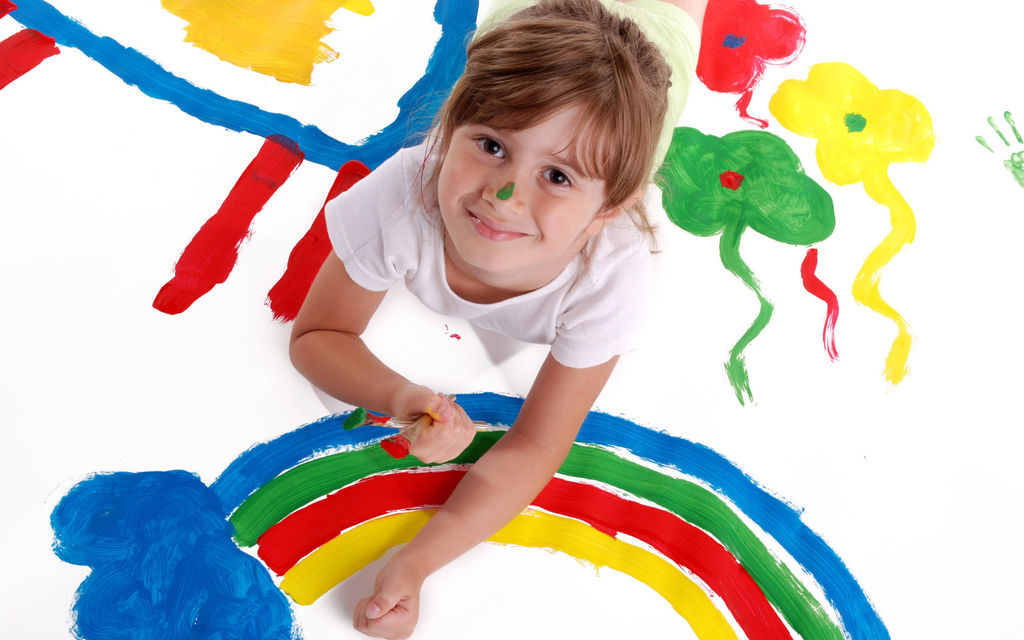 Выполнила: воспитатель МАДОУ № 10 
                                                                               Дементьева Ю.Г.
Забота о здоровье –
 это важнейший труд воспитателя.
    От жизнерадостности, 
бодрости детей зависит их духовная жизнь, мировоззрение, умственное развитие, прочность знаний, вера в свои силы.

В.А. Сухомлинский
Цветотерапия – наука, изучающая свойства цвета. Она может оказать влияние на развитие детской речи. Ученые доказали, что изменяя световой и цветовой режимы, можно воздействовать на функции жизненно важных органов человека.
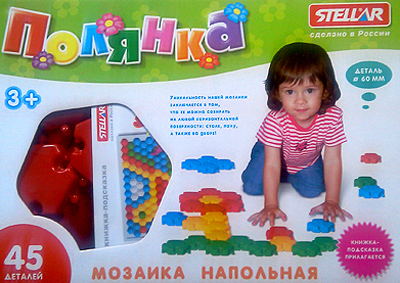 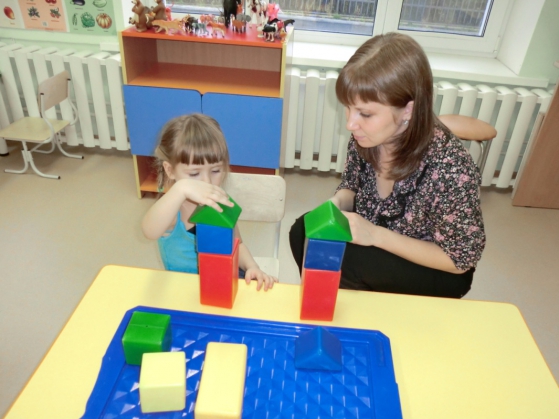 Игра – основной вид деятельности ребенка дошкольного возраста. В игре ребенок развивается, познает окружающий мир, приобретает опыт общения. Поэтому вся  работа строится на основе игры.
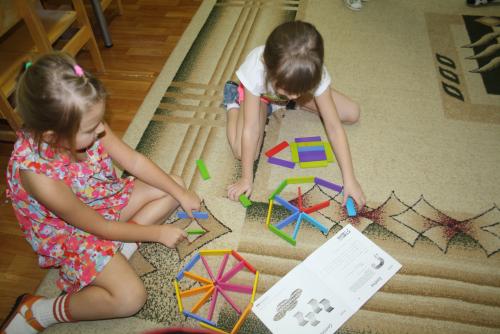 Цветотерапия для детей предполагает в первую очередь определение их любимого цвета, а затем наполнение этим цветом как можно большего пространства, которое его окружает.
Какие цвета обычно выбирают дети?
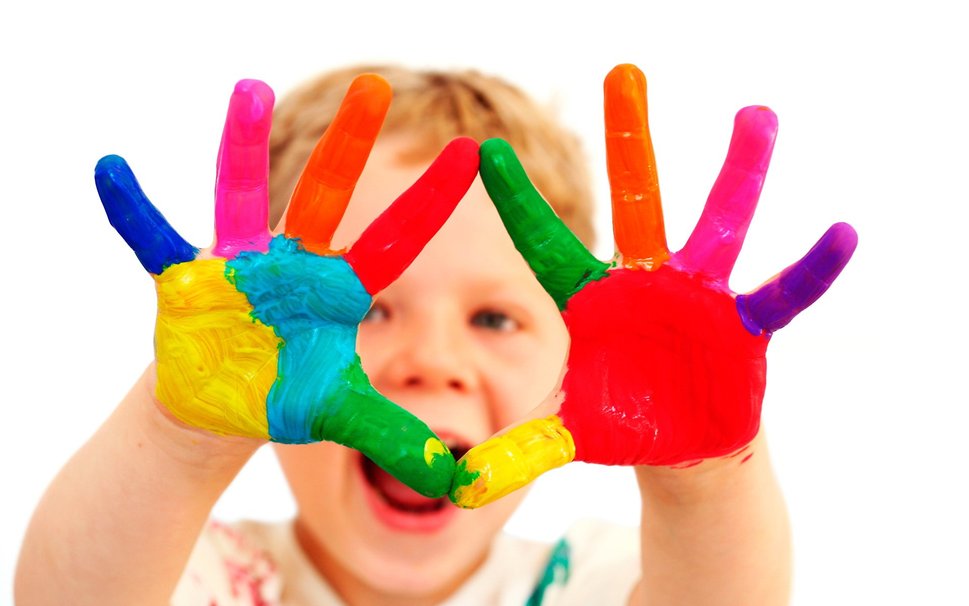 Цель: здоровьесбережение детей через      цветотерапию.
Задачи:
1.Корректировать  психоэмоциональное  состояние  детей.
2.Развивать слуховое и зрительное внимание;
снижать эмоционально-психическое и телесное напряжение.
3.Повышать уровень эмоциональной отзывчивости и коммуникативности детей.
4.Формировать навыки самоконтроля через знакомство с приёмами управления чувствами.
игры,  направленные на развитие цветовосприятия и цветоощущения.
«ПОКРЫВАЛА ФЕИ»
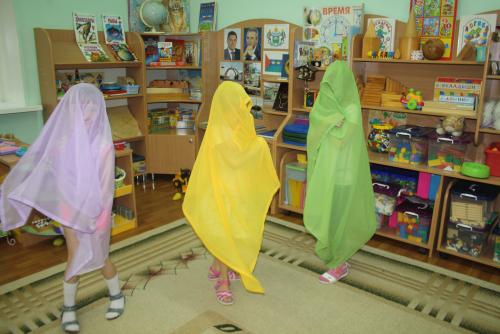 «Уголок настроений»
«ПУТЕШЕСТВИЕ В ЦВЕТНУЮ СТРАНУ»
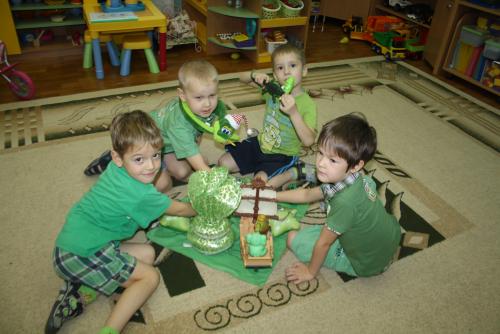 «ЗАЖГИ РАДУГУ»
Спасибо 
за внимание!
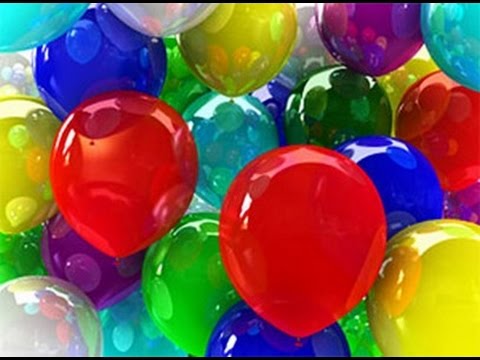